Fantastic Mr Fox Chapter 3The Shooting
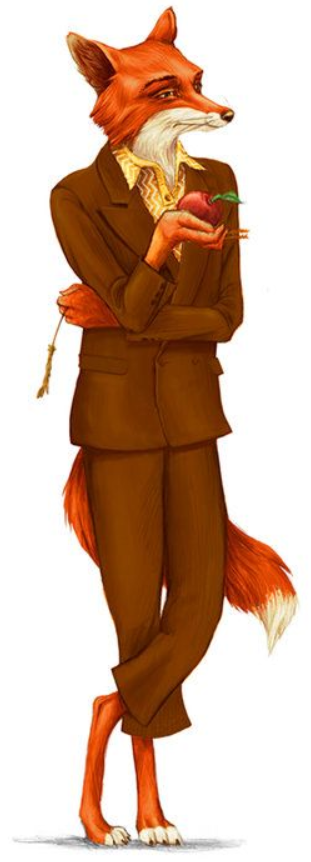 What do you think this chapter is going to be about?
Discuss with an adult.
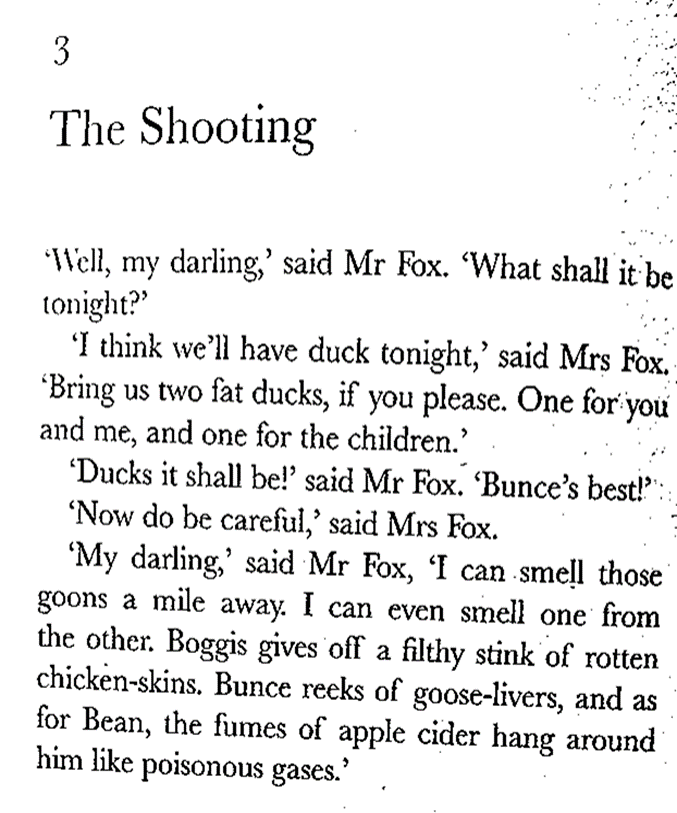 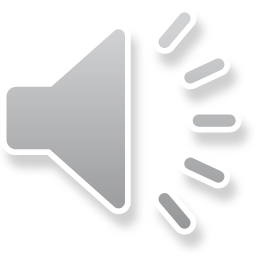 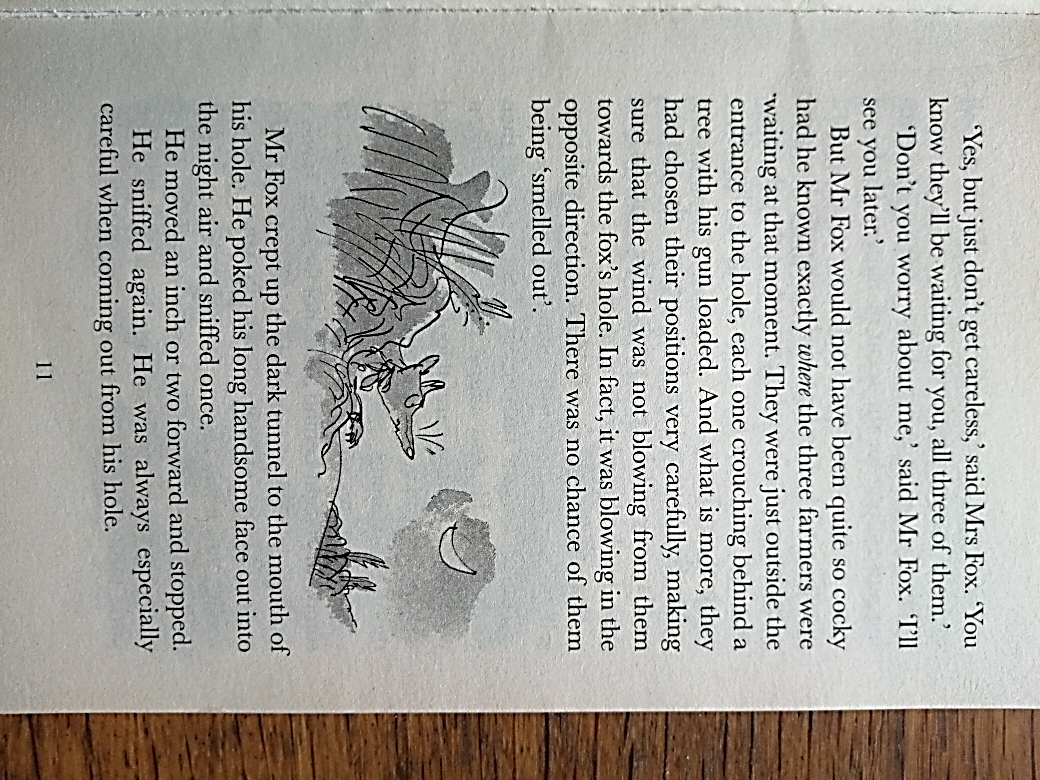 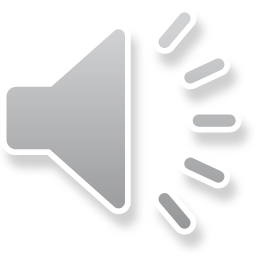 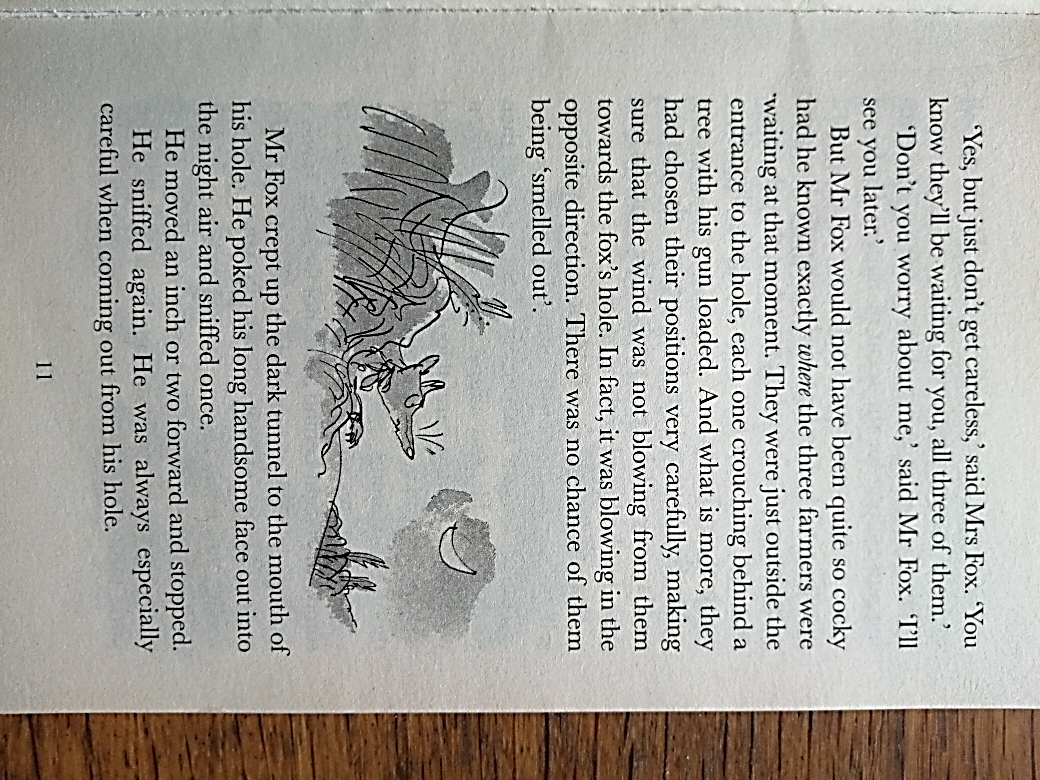 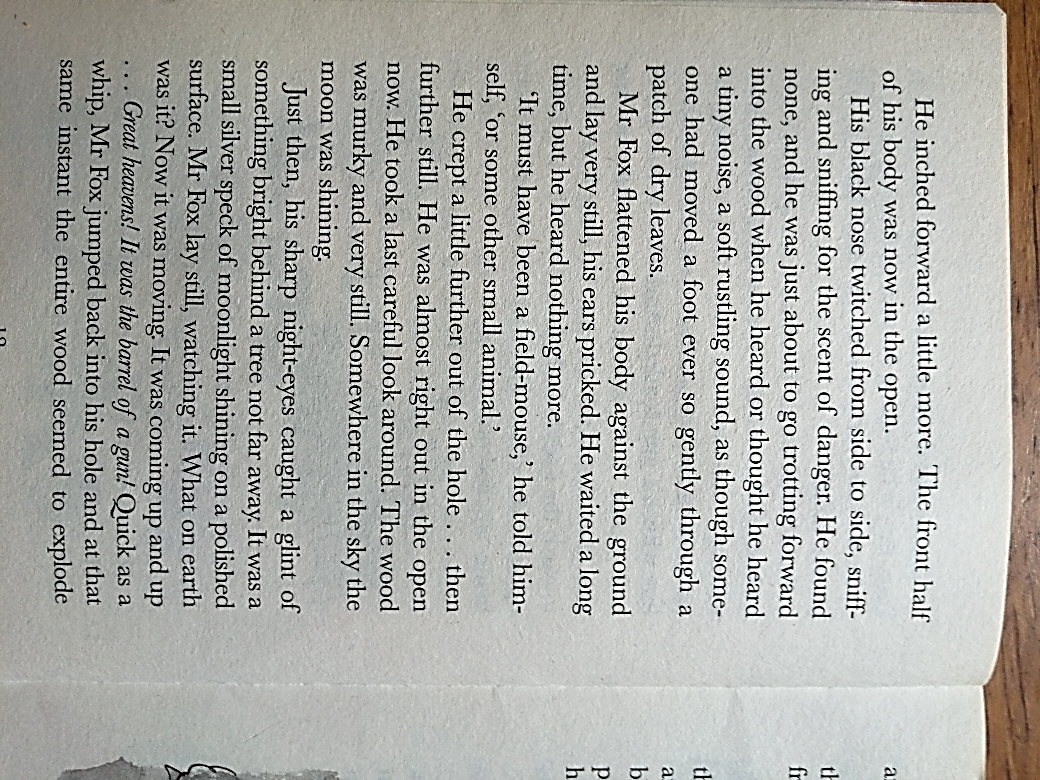 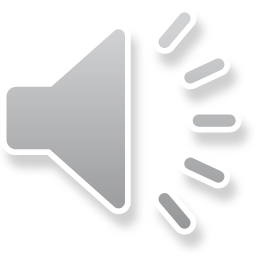 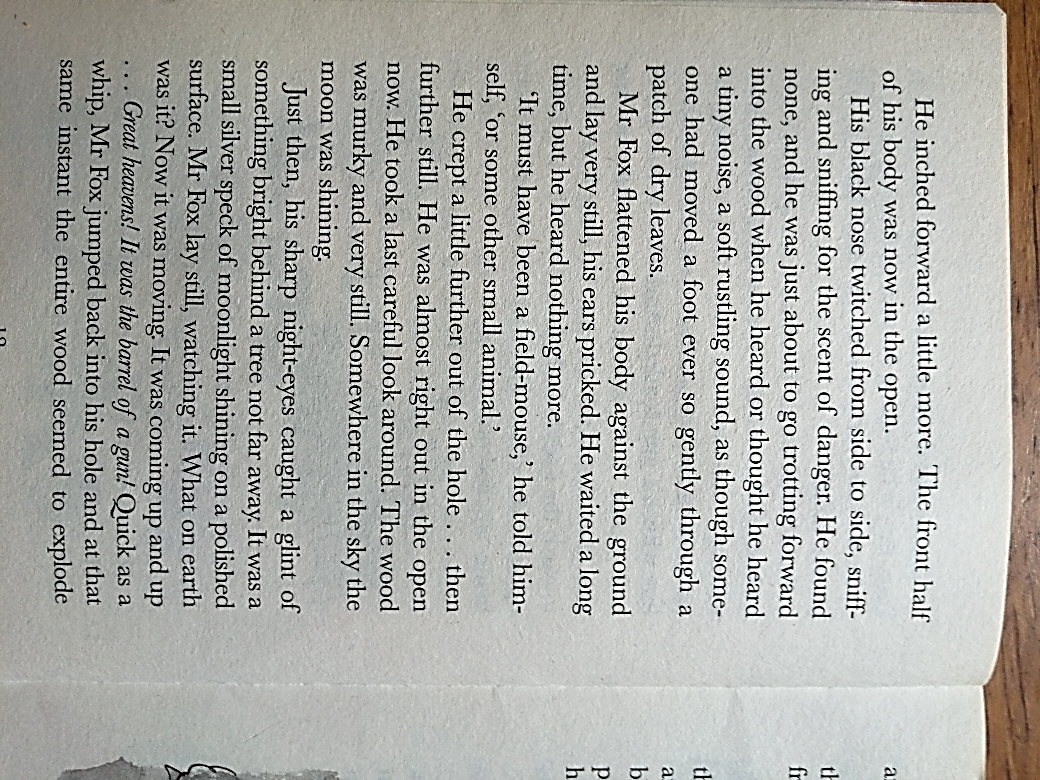 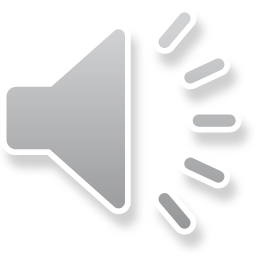 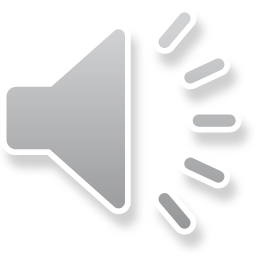 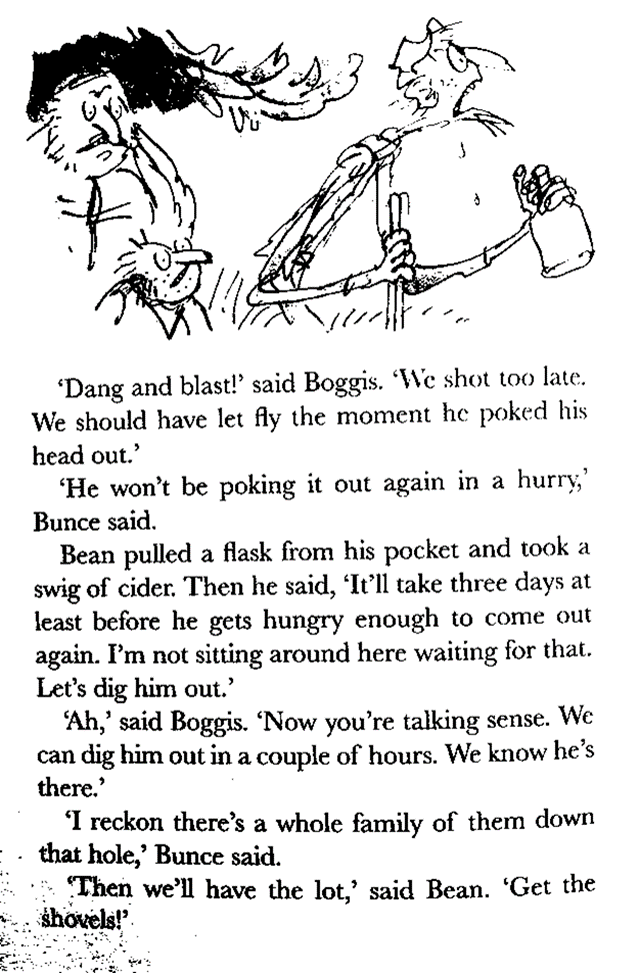 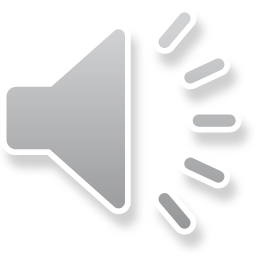 What has happened?
Discuss with an adult what has happened in this chapter.
What do you think might happen next?
What do you think Mrs Fox will think when she sees Mr Fox without a tail?
What are the farmers planning to do?
TaskCreate a wanted poster, titled WANTED – THE OWNER OF THIS TAIL.
Explain what Mr Fox looks like, how he acts and where he can be found. Include details of his crimes and the reward.
Use the chapter to help you. The section when he is leaving his hole tells you lots about how he acts. clever

Word bank
Confident	twitches		trots		careful		fur	 careless
Paws   	bushy		stump		stealing		farmers		clever	

On the next slide are some ideas to help you.
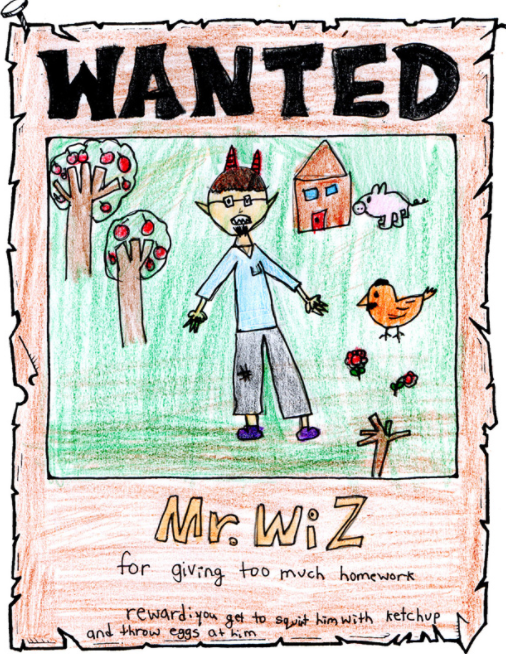 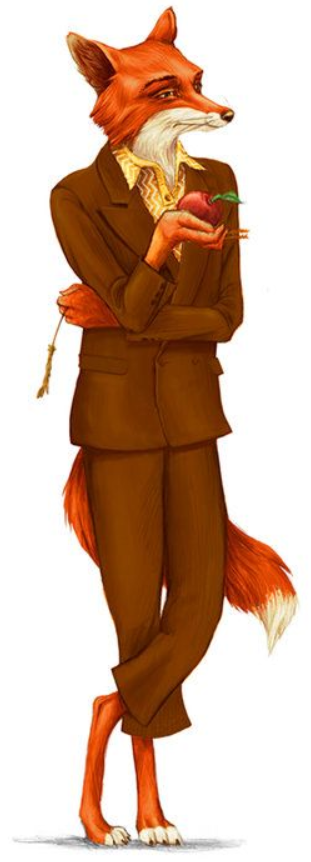 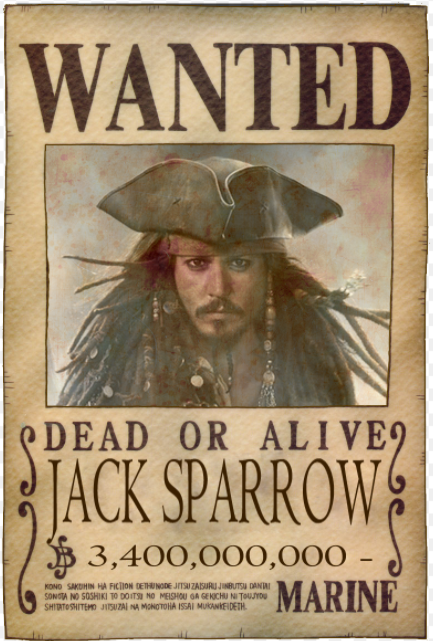 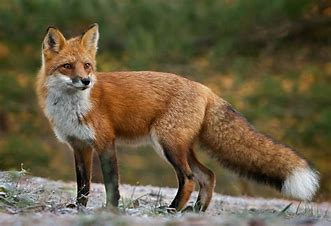